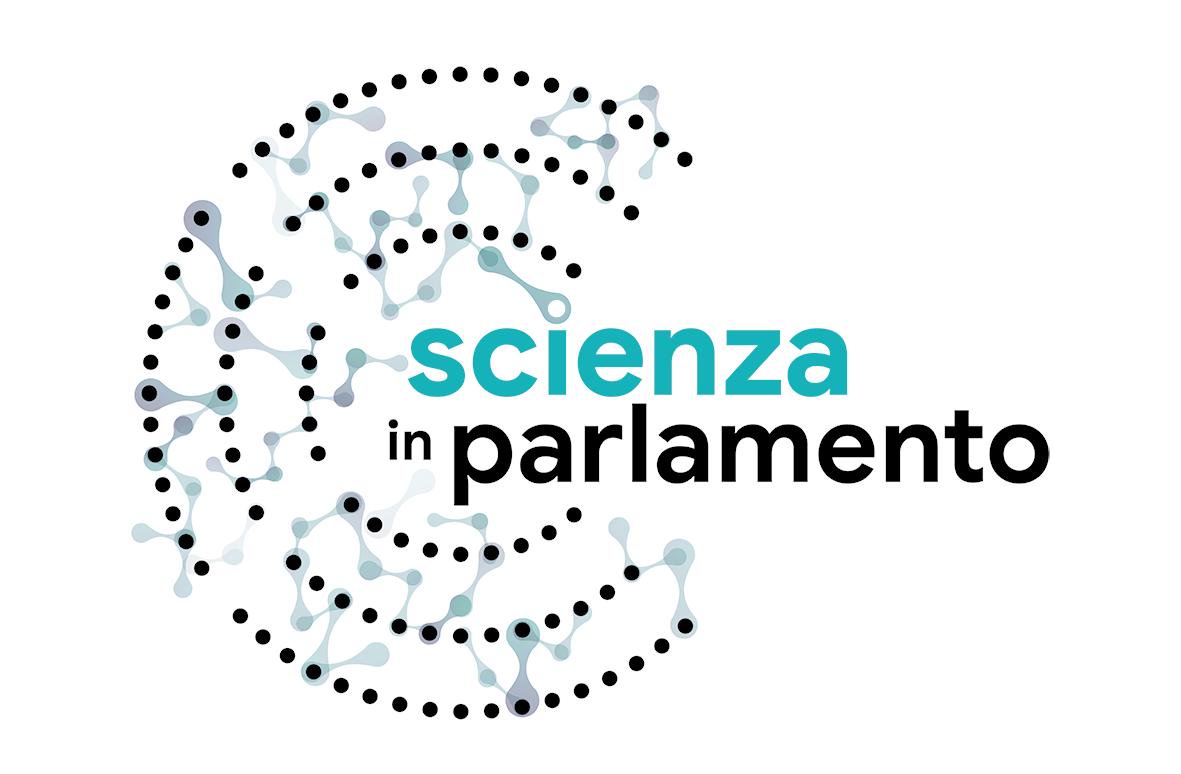 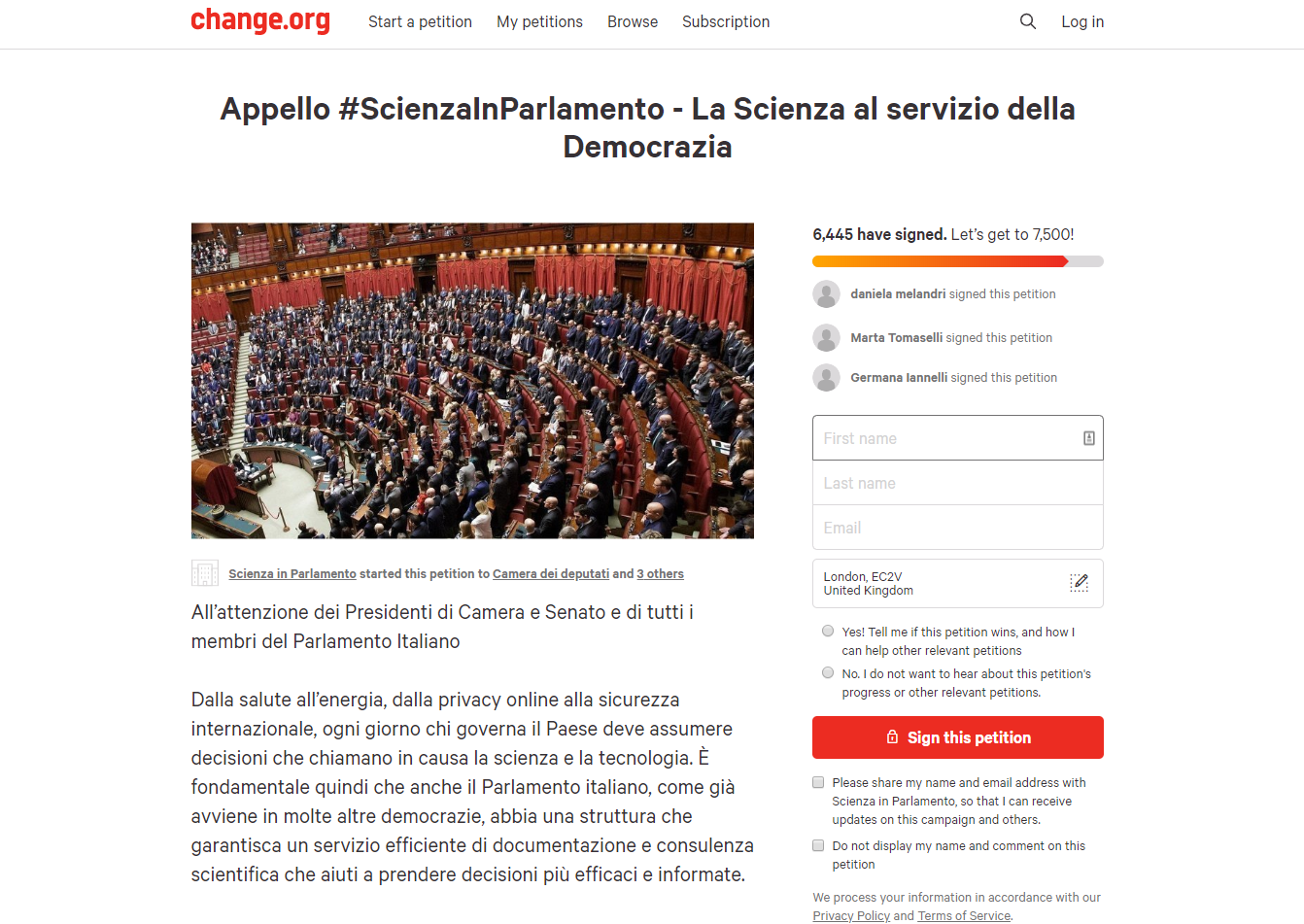 Some supporting institutions
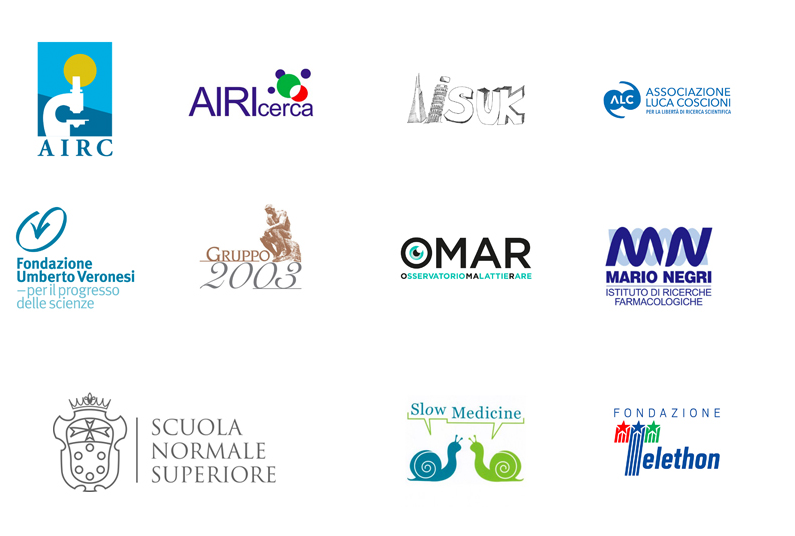 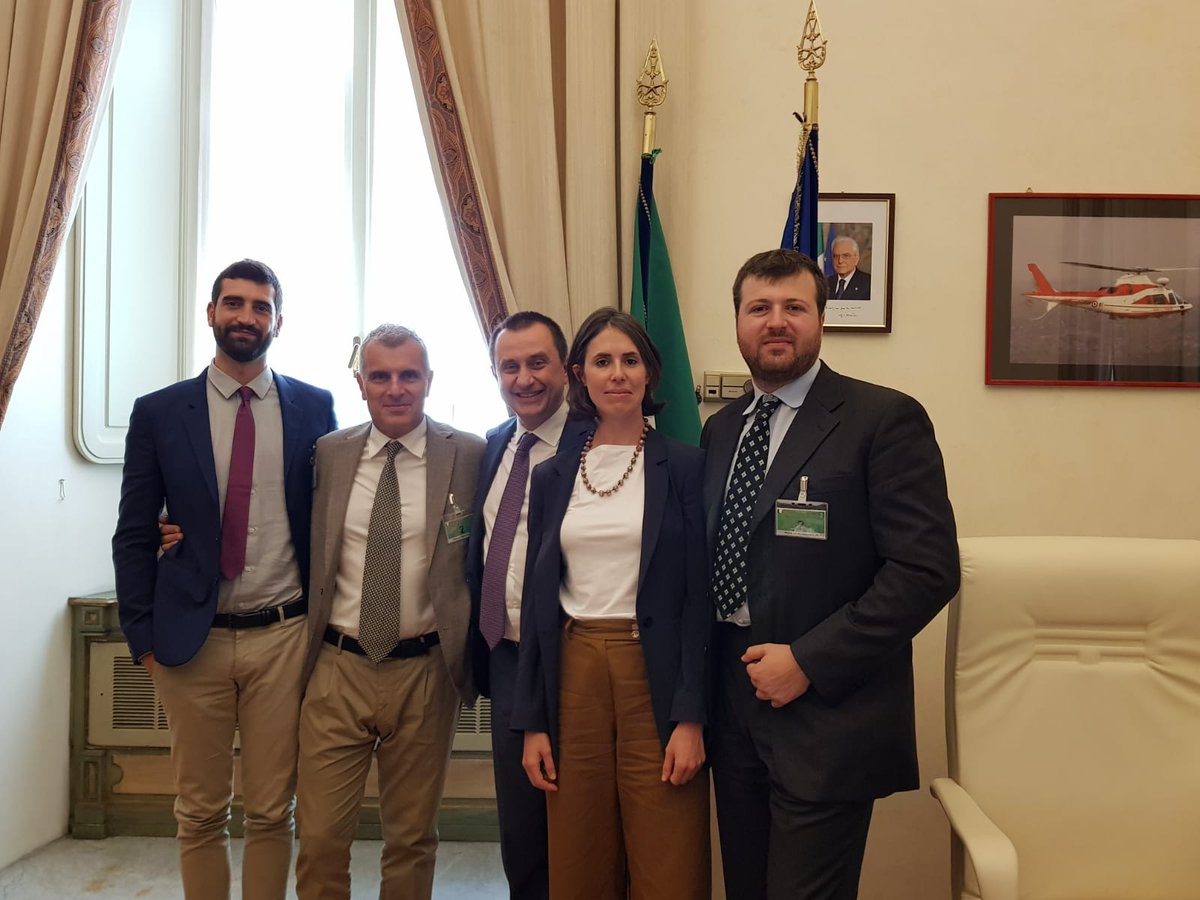 Meeting with the Vice-President of the Chamber of Deputies – 9/6/19
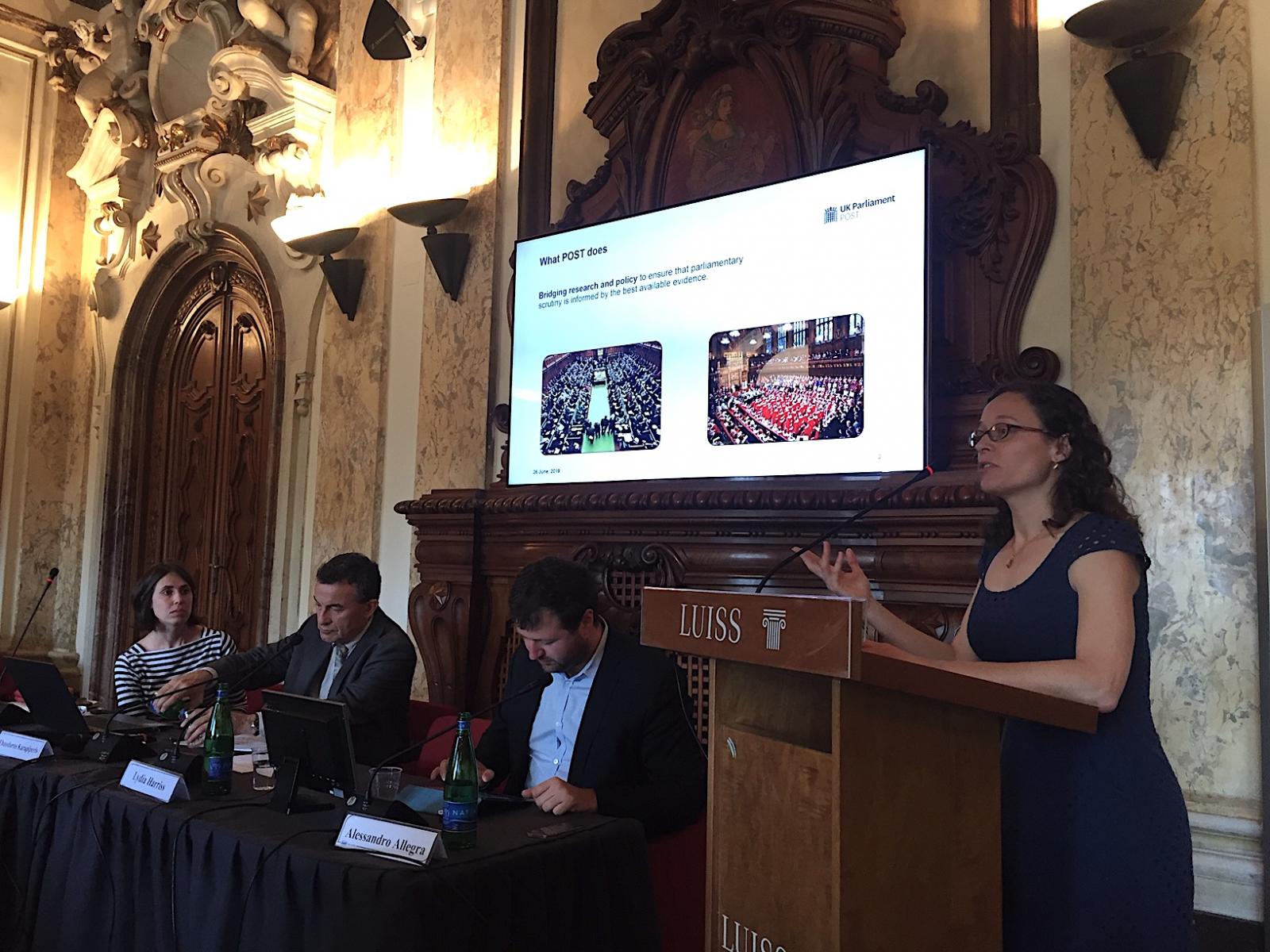 Workshop at LUISS University - 26/6/19
Conference in Cambridge – 26/10/19